Driving Towards the Future
Presenter: <Insert Name>
Date: <Insert Date>
Today we’re going to learn about programming.

What do you know about programming?
Programming is a way for us to give instructions to a machine.
This makes the machine do what we want it to do.
Let’s practice!
Pretend I’m in a kitchen and want to make a bowl of cereal. 
How would you tell me, step by step, how to make a bowl of cereal?
Giving a list of instructions or “commands” to a computer or robot is called “programming”.
Giving a list of instructions or “commands” to a computer or robot is called “programming”.
Do you think computers and robots are intelligent?
[Speaker Notes: Answers will vary. Some examples:
- No because they don’t understand a lot of commands (possible comment
you can make: “That’s true, but we can teach them new commands”)
-Yes because they always do exactly what you tell them to do, they don’t
make mistakes
-Yes because they can do stuff very quickly]
Computers and robots always do things accurately, they do exactly what we tell them to do.
Computers and robots always do things accurately, they do exactly what we tell them to do.
You must be able to describe what you want them to do very clearly, and in a language they understand.
Now that we know what programming is..
Can you give some examples of machines or objects that have been programmed? What do they do?
[Speaker Notes: Answers will vary. Some examples: 
- Computer: programmed to play games, display websites, understand keystrokes and make them into a document 
- Smartphone: programmed to make phone calls, load and play games, take pictures when you press a button 
- Watch: programmed to show the time, make an alarm sound at the time of your choice 
- Video game console 
- Self-driving car: programmed to follow traffic rules, be able to park, drive along a road, etc]
Picture this..
You are sitting in the passenger seat of a car. No one is sitting in the driver’s seat. You have your seat belt on, and suddenly, the car starts to drives on the road all by itself!

This is a self driving car, and the technology already exists. A car driving all by itself without anyone steering it.
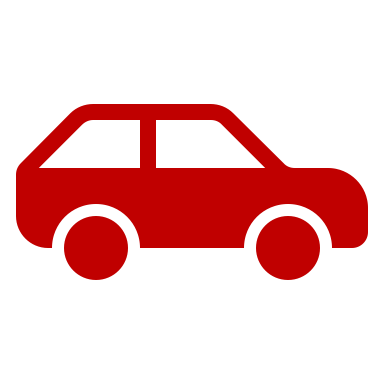 [Speaker Notes: A cool new technology is the idea of self-driving cars.

Designing a self-driving car is a pretty cool challenge! For example, the car needs to stay on the road, and it needs to be able to read road signs so it knows when to stop and when to go. What kind of other things does an engineer have to program the car to be able to do?” 

Some examples: 
- Identify pedestrians, bicycles 
- Identify bigger vehicles and stay further away when passing them 
- Inch slowly into intersections so that people know it wants to cross 
- Recognize construction zones and change lanes accordingly]
Today we’re going to be programming some of the things a self-driving car could do!
Let’s do an example together


Let’s program this car to turn RIGHT at the STOP sign.


What commands would you use?
STOP
[Speaker Notes: Looking for 3 commands here, students will probably say:
Go forward
Turn right 
Go straight]
It’s important to be as specific as possible.
Clockwise
1 m
Counterclockwise
45 degrees
STOP
90 degrees
1 m
[Speaker Notes: Encourage the students to try again, using the new terminology to make it more specific - this will make the programming more accurate!
Go forward 1 m
Turn 90 degrees clockwise
Go forward 1 m

The best way to become good at programming is to practice; we have made a few scenarios in the next couple slides to practice.]
7 cm
Front of car
What is the correct order of commands?

Pick three.
7 cm
Back of car
B. Go forward 7 cm
C. Go forward 14 cm
D. Go backwards 7 cm
E. Go backwards 14 cm
[Speaker Notes: Your job is to think of the instructions for this car to move from where it is now, into the parking spot outlined by the dotted lines.

There are a list of commands for you to choose from, you only need to pick three. On your own, pick the letters you think are the correct commands and write them down. Once everyone is done working on it, we can take it up as a group! Please don’t say the answer right away, we want to give everyone a chance to think of what is correct!

Give the students a few minutes and either ask them to type it in the chat, or unmute and answer

Answer would be C, F, B]
7 cm
Front of car
What is the correct order of commands?

Pick three.
7 cm
Back of car
C. Go forward 14 cm
B. Go forward 7 cm
D. Go backwards 7 cm
E. Go backwards 14 cm
[Speaker Notes: Your job is to think of the instructions for this car to move from where it is now, into the parking spot outlined by the dotted lines.

There are a list of commands for you to choose from, you only need to pick three. On your own, pick the letters you think are the correct commands and write them down. Once everyone is done working on it, we can take it up as a group! Please don’t say the answer right away, we want to give everyone a chance to think of what is correct!

Give the students a few minutes and either ask them to type it in the chat, or unmute and answer

Answer would be C, F, B]
7 cm
Front of car
What is the correct order of commands?

Pick three.
7 cm
Back of car
C. Go forward 14 cm
B. Go forward 7 cm
D. Go backwards 7 cm
E. Go backwards 14 cm
[Speaker Notes: Your job is to think of the instructions for this car to move from where it is now, into the parking spot outlined by the dotted lines.

There are a list of commands for you to choose from, you only need to pick three. On your own, pick the letters you think are the correct commands and write them down. Once everyone is done working on it, we can take it up as a group! Please don’t say the answer right away, we want to give everyone a chance to think of what is correct!

Give the students a few minutes and either ask them to type it in the chat, or unmute and answer

Answer would be C, F, B]
7 cm
Front of car
What is the correct order of commands?

Pick three.
7 cm
Back of car
C. Go forward 14 cm
B. Go forward 7 cm
D. Go backwards 7 cm
E. Go backwards 14 cm
[Speaker Notes: Your job is to think of the instructions for this car to move from where it is now, into the parking spot outlined by the dotted lines.

There are a list of commands for you to choose from, you only need to pick three. On your own, pick the letters you think are the correct commands and write them down. Once everyone is done working on it, we can take it up as a group! Please don’t say the answer right away, we want to give everyone a chance to think of what is correct!

Give the students a few minutes and either ask them to type it in the chat, or unmute and answer

Answer would be C, F, B]
7 cm
What is the correct order of commands?

Pick three.
7 cm
B. Go forward 7 cm
C. Go forward 14 cm
Front of car
D. Go backwards 7 cm
E. Go backwards 14 cm
Back of car
[Speaker Notes: Your job is to think of the instructions for this car to move from where it is now, into the parking spot outlined by the dotted lines.

There are a list of commands for you to choose from, you only need to pick three. On your own, pick the letters you think are the correct commands and write them down. Once everyone is done working on it, we can take it up as a group! Please don’t say the answer right away, we want to give everyone a chance to think of what is correct!

Give the students a few minutes and either ask them to type it in the chat, or unmute and answer

Answer would be C, F, D]
7 cm
What is the correct order of commands?

Pick three.
7 cm
C. Go forward 14 cm
D. Go backwards 7 cm
Front of car
B. Go forward 7 cm
E. Go backwards 14 cm
Back of car
[Speaker Notes: Your job is to think of the instructions for this car to move from where it is now, into the parking spot outlined by the dotted lines.

There are a list of commands for you to choose from, you only need to pick three. On your own, pick the letters you think are the correct commands and write them down. Once everyone is done working on it, we can take it up as a group! Please don’t say the answer right away, we want to give everyone a chance to think of what is correct!

Give the students a few minutes and either ask them to type it in the chat, or unmute and answer

Answer would be C, F, D]
7 cm
What is the correct order of commands?

Pick three.
7 cm
C. Go forward 14 cm
D. Go backwards 7 cm
Front of car
B. Go forward 7 cm
E. Go backwards 14 cm
Back of car
[Speaker Notes: Your job is to think of the instructions for this car to move from where it is now, into the parking spot outlined by the dotted lines.

There are a list of commands for you to choose from, you only need to pick three. On your own, pick the letters you think are the correct commands and write them down. Once everyone is done working on it, we can take it up as a group! Please don’t say the answer right away, we want to give everyone a chance to think of what is correct!

Give the students a few minutes and either ask them to type it in the chat, or unmute and answer

Answer would be C, F, D]
7 cm
What is the correct order of commands?

Pick three.
7 cm
C. Go forward 14 cm
D. Go backwards 7 cm
Front of car
B. Go forward 7 cm
E. Go backwards 14 cm
Back of car
[Speaker Notes: Your job is to think of the instructions for this car to move from where it is now, into the parking spot outlined by the dotted lines.

There are a list of commands for you to choose from, you only need to pick three. On your own, pick the letters you think are the correct commands and write them down. Once everyone is done working on it, we can take it up as a group! Please don’t say the answer right away, we want to give everyone a chance to think of what is correct!

Give the students a few minutes and either ask them to type it in the chat, or unmute and answer

Answer would be C, F, D]
Let’s try another type of command
Let’s pretend I’m a robot and you want me to zig zag from point A to point B.
A
B
[Speaker Notes: Let’s try another type of command
Let’s pretend I’m a robot and you want to write commands for me to zig zag from point A to point B.

You could say “take one step left, take one step right” over and over again. 
OR you could say “repeat the following 5 times – take one step left, then one step right” 
Let’s practice]
13 cm
Pick the commands that go in this box.
Front of car
Back of car
Repeat these instructions 4 times:
A. Go forward 13 cm
D. Go backwards 13 cm
[Speaker Notes: Your goal is to make your car drive around the park and come back exactly to where it started. 

There are a list of commands for you to choose from. On your own, pick the correct commands that would need to be repeated four times. Once everyone is done working on it, we can take it up as a group! Please don’t say the answer right away, we want to give everyone a chance to think of what is correct!

Give the students a few minutes and either ask them to type it in the chat, or unmute and answer

Could give students a hint that you only need two commands.
Answer would be A, B]
13 cm
Pick the commands that go in this box.
Front of car
Back of car
Repeat these instructions 4 times:
A. Go forward 13 cm
D. Go backwards 13 cm
[Speaker Notes: Alright, let’s test to see if our code works.
(The next slides are animated version of the code 4 times)]
13 cm
Pick the commands that go in this box.
Front of car
Back of car
Repeat these instructions 4 times:
A. Go forward 13 cm
D. Go backwards 13 cm
13 cm
Pick the commands that go in this box.
Front of car
Back of car
Repeat these instructions 4 times:
A. Go forward 13 cm
D. Go backwards 13 cm
13 cm
Pick the commands that go in this box.
Front of car
Back of car
Repeat these instructions 4 times:
A. Go forward 13 cm
D. Go backwards 13 cm
13 cm
Pick the commands that go in this box.
Front of car
Back of car
Repeat these instructions 4 times:
A. Go forward 13 cm
D. Go backwards 13 cm
13 cm
Pick the commands that go in this box.
Front of car
Back of car
Repeat these instructions 4 times:
A. Go forward 13 cm
D. Go backwards 13 cm
13 cm
Pick the commands that go in this box.
Front of car
Back of car
Repeat these instructions 4 times:
A. Go forward 13 cm
D. Go backwards 13 cm
[Speaker Notes: Your goal is to make your car drive around the park and come back exactly to where it started.

There are a list of commands for you to choose from. On your own, pick the correct commands that would need to be repeated four times. Once everyone is done working on it, we can take it up as a group! Please don’t say the answer right away, we want to give everyone a chance to think of what is correct!

Give the students a few minutes and either ask them to type it in the chat, or unmute and answer

Answer would be A, B



Answer would be A, B]
13 cm
Pick the commands that go in this box.
Front of car
Back of car
Repeat these instructions 4 times:
A. Go forward 13 cm
D. Go backwards 13 cm
13 cm
Pick the commands that go in this box.
Front of car
Back of car
Repeat these instructions 4 times:
A. Go forward 13 cm
D. Go backwards 13 cm
13 cm
Pick the commands that go in this box.
Front of car
Back of car
Repeat these instructions 4 times:
A. Go forward 13 cm
D. Go backwards 13 cm
Let’s try another type of command
Let’s try using the program word “IF”. Can you give me some examples to complete this sentence:

”If _______, I will _______”
[Speaker Notes: Some examples:

If it rains tomorrow, I will wear a jacket.
If I’m hungry, I will eat.
If I’m cold, I will put my sweater on.]
“IF” statements
When we use the word ”IF”, it means we are going to do something different depending on what’s going on around us.

Going back to the self-driving car example:
If there is a stop sign, apply the breaks.
If there is a yellow light, slow down.
Here’s another example:
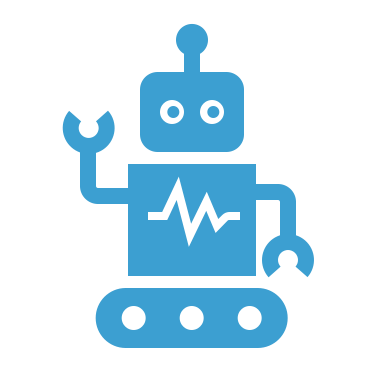 [Speaker Notes: Suppose there is a robot  walking around in a room:

The code could be “if there is no wall in front of you, take one step forward, if there is a wall in front of you,, turn around 180 degrees.
If would look like this! Stress that when the robot hit the wall, it went the other direction.]
Stay in the LEFT lane!
As long as the car is completely on the GREY ASPHALT, do this:

_____________
If it touches the white line, do this:

_____________
end
Go backwards 1 cm
If it touches the yellow line, do this:

_____________
Go forwards 1 cm
[Speaker Notes: For this challenge, you are going to program the car to stay to the left of the lane and travel to the end of this road.

Pick from the commands on the bottom left-hand corner of the screen. On your own, pick the correct commands that fit the statements. Once everyone is done working on it, we can take it up as a group! Please don’t say the answer right away, we want to give everyone a chance to think of what is correct!

Give the students a few minutes and either ask them to type it in the chat, or unmute and answer. Say the prompts one by one.]
Stay in the LEFT lane!
As long as the car is completely on the GREY ASPHALT, do this:

_____________
Go forwards 1 cm
If it touches the white line, do this:

_____________
end
Go backwards 1 cm
If it touches the yellow line, do this:

_____________
[Speaker Notes: Narrate the answer based on the commands
The car will drive forward on the asphalt 1 cm at a time.]
Stay in the LEFT lane!
As long as the car is completely on the GREY ASPHALT, do this:

_____________
Go forwards 1 cm
If it touches the white line, do this:

_____________
end
Go backwards 1 cm
If it touches the yellow line, do this:

_____________
[Speaker Notes: If it touches the white line, it will rotate the 45 clockwise]
Stay in the LEFT lane!
As long as the car is completely on the GREY ASPHALT, do this:

_____________
Go forwards 1 cm
If it touches the white line, do this:

_____________
end
Go backwards 1 cm
If it touches the yellow line, do this:

_____________
[Speaker Notes: Then it will continue to move forward 1cm on the asphalt]
Stay in the LEFT lane!
As long as the car is completely on the GREY ASPHALT, do this:

_____________
Go forwards 1 cm
If it touches the white line, do this:

_____________
end
Go backwards 1 cm
If it touches the yellow line, do this:

_____________
[Speaker Notes: If it hits the yellow line, it will rotate 45 degrees counterclockwise.

It will continue this until the end of the road!]
Stay in the LEFT lane!
As long as the car is completely on the GREY ASPHALT, do this:

_____________
Go forwards 1 cm
If it touches the white line, do this:

_____________
end
Go backwards 1 cm
If it touches the yellow line, do this:

_____________
[Speaker Notes: If it hits the yellow line, it will rotate 45 degrees counterclockwise.

It will continue these commands until the end of the road!]
Think & discuss
What are your thoughts on self-driving cars?

What if self-driving cars have the potential of making transportation safer and can reduce pollution?

Should we trust these robot-like cars making decisions for us? What are some concerns?
[Speaker Notes: You may not have time to cover this, but it could be a good discussion topic has a class and educators could facilitate this afterwards.

Other ideas:
What would happen if a car couldn’t stop in time, and it had to choose what people to injure?
If a self driving car commits a traffic violation or does something illegal, should the driver be responsible for the fine?]
Summary
Programming is a way for us to give instructions to a machine.
This allows the machine do what we want it to do.
The instructions should be as specific as possible
We hope you had fun today!
Did you learn something new today?
What was your favourite part of the activity?
Do you have any questions?